Specific Resistance to Infection
Chapter 11
White blood cells (leukocytes)
Lymphocytes 
Produced in the bone marrow & lymphoid tissue 
Roam throughout the body – i.e. through tissue, blood, lymph

Macrophages
Involved in both specific and non-specific 
Non-specific – engulfing pathogens 
Specific – alerting immune system to the presence of foreign material 
Phagocytic
The difference between leukocytes and lymphocytes
Leukocytes = white blood cell (any) 
Lymphocyte is a subtype of white blood cells. Therefore, lymphocytes are a type of leukocyte.
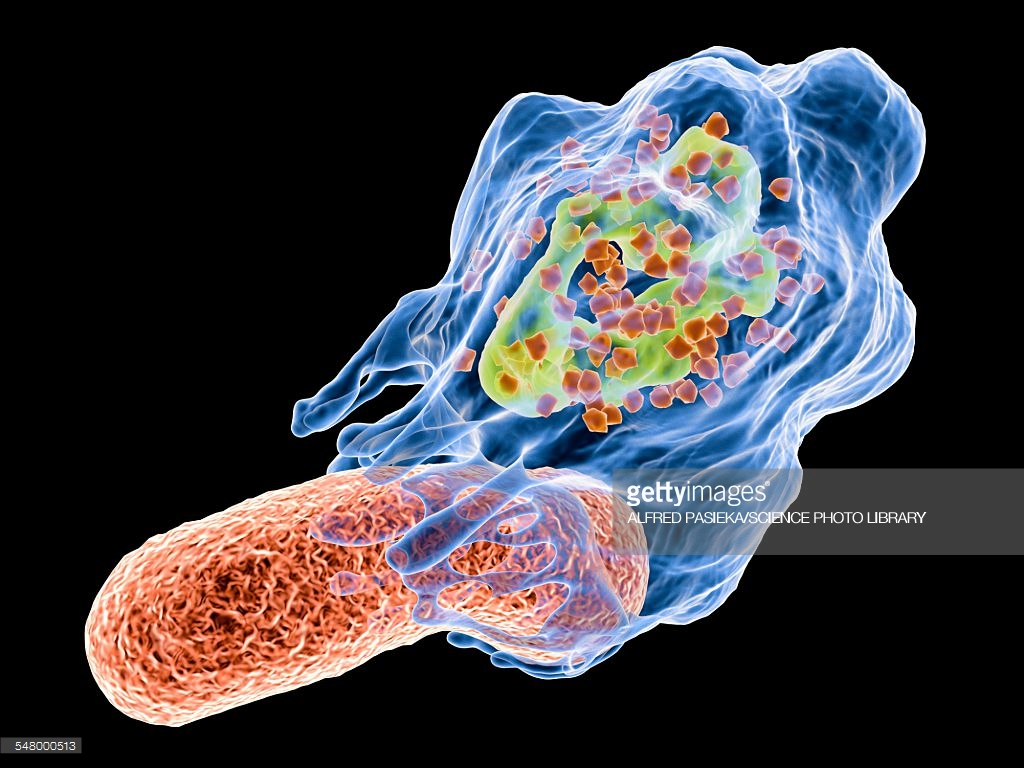 True or false Macrophages are a type of leukocyte.
True
Everything in this diagram is type of leukocyte
Non-specific resistance to infection
Specific Resistance to infection
Specific Resistance to Infection
Cell-mediated response
Humoral 
or
Antibody-mediated response
T Cells
B Cells
These lymphocytes are produced in the bone marrow
Mature in the thymus gland
Mature in the bone marrow
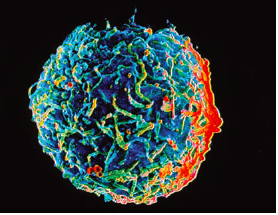 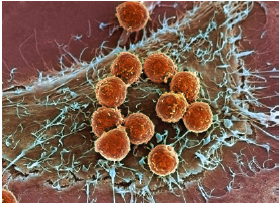 Both of these cells are found in lymphoid tissue
(lymph nodes, spleen, thymus gland, tonsils)
Antibody mediated immunity
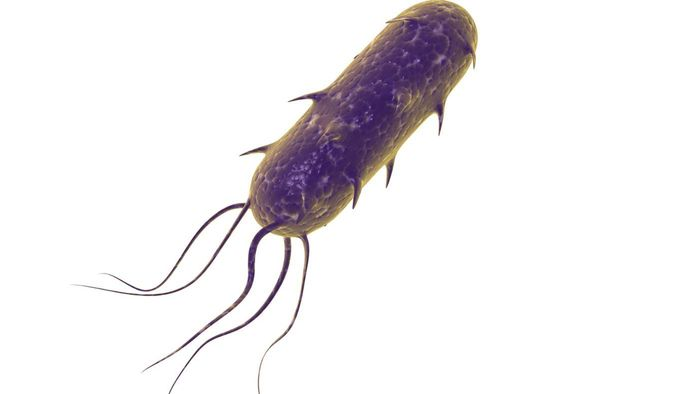 Antigens 
Any substance capable of causing a specific immune response

Usually proteins on surface of cells, viruses, fungi, or bacteria 

Toxins, chemicals, drugs, foreign particles (splinter)
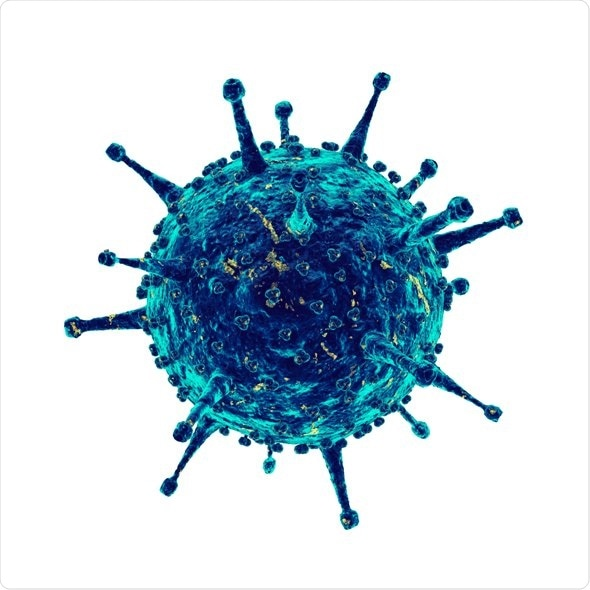 Antibody-mediated immunity
Self-antigens
Large molecules produced in a person’s own body do not cause an immune response 

Non-self antigens
Compounds that trigger an immune response
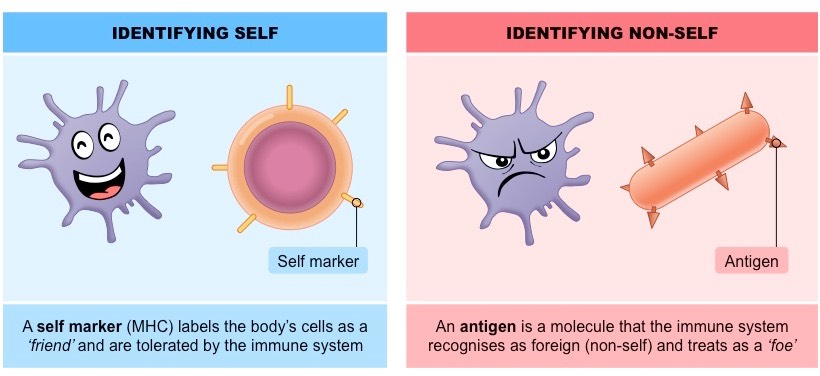 Antibody-mediated immunity
Antibody
Y-shaped protein produced in response to a non-self antigen
Belong to a group of proteins called immunoglobulins (Ig)
Antibodies can bind specifically to active sites on its corresponding antigen (antigen-antibody complex)
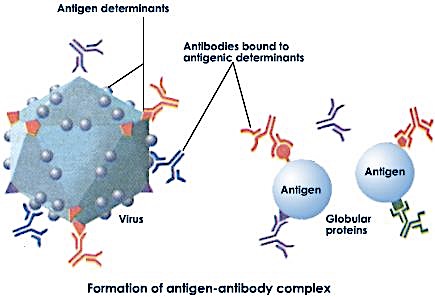 Non-self/foreign antigen reaches lymphoid tissue and activate B-lymphocytes
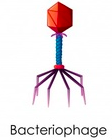 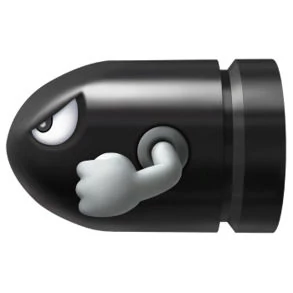 Antibody-mediated immunity
B-cells are sensitized 

Enlarge and divide into a group of cells called clones

Most of clones become antibody-secreting plasma cells, the rest become memory cells 

Antibodies circulate in the blood, lymph and extracellular fluid

Memory cells spread to all body tissues, so that a rapid response can occur should the antigen enter the body again
How do antibodies work?
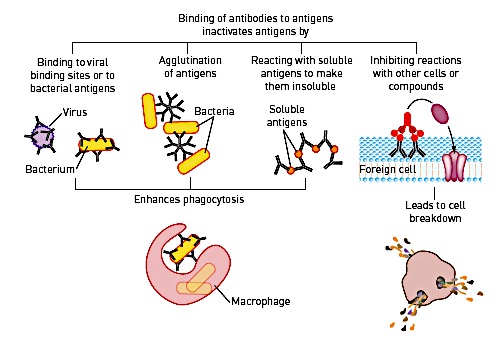 *Before bacteria, toxins and viruses enter the body’s cell; also red blood cells from a different blood group that the person
Primary vs. Secondary Response
Primary response 
First exposure to an antigen 
Slow response 
B-cells to multiply and differentiate into plasma cells 
Taking several days to build up large amounts of antibodies
What allows this rapid response to occur?
Apply your knowledge
Why do people tend to get fewer colds as they get older?
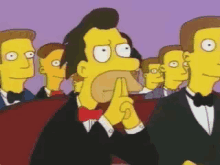 Why do people tend to get fewer colds as they get older?
Each time they are exposed to a disease, their immune system will activate a certain number of B-cells
These cells will multiply and some will produce antibodies. 
Others will become memory cells. Memory cells can last for decades in a person’s body and are able to produce the necessary antibody when exposure to the micro-organism occurs again. 
Each time a person gets a cold they will become immune to the particular strain of the virus that causes the cold. With age, a person will have a greater variety of memory cells and be in a better position to ward off infection.
Apply your knowledge
Typhoid is caused by a bacillus. To make a positive diagnosis of typhoid a sample of the patients blood is taken and mixed with typhoid bacilli. If the bacilli agglutinate (clump together), the patient has typhoid. 
Why is this a positive diagnosis for the disease? 
Could the person be suffering from some other disease?
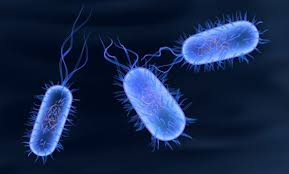 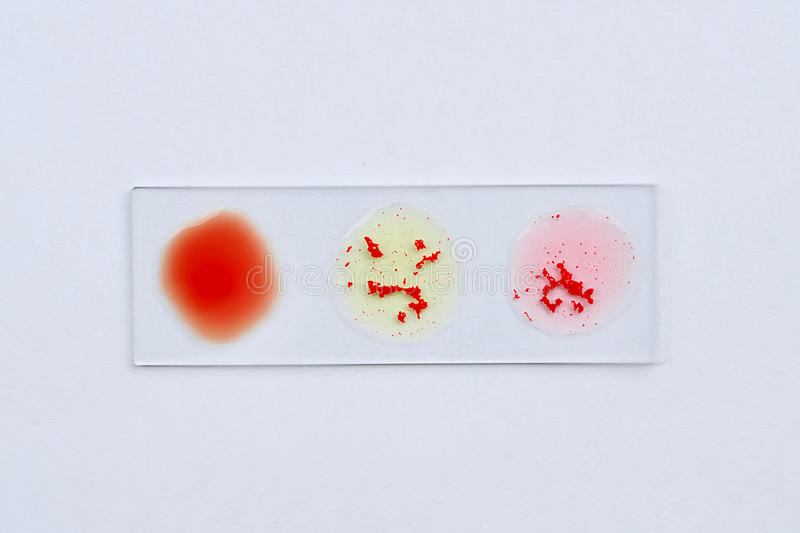 Cell-mediated immunity
Provides resistance to the intracellular phase of bacterial and viral infections 
(i.e. once the pathogen has infected cells)
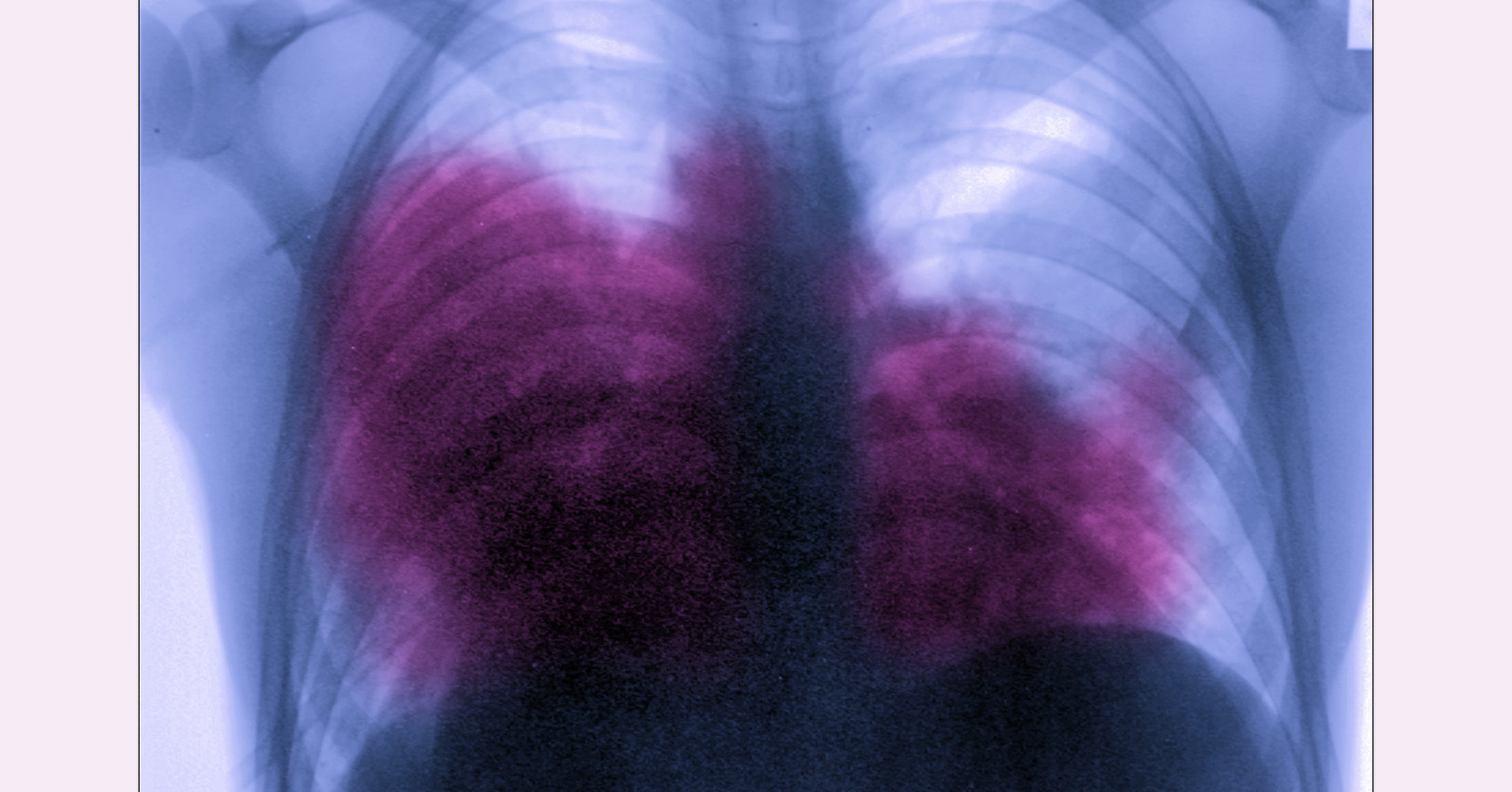 Legionnaire’s disease
Bacterial infection 
Taken up by macrophages - where they successfully multiply and destroy the macrophage 
Bacteria is released, to infect more macrophages
Cell-mediated immunity
Involved in: 
Providing resistance to fungi and parasites
Rejection of transplanted tissue
Cancer cells
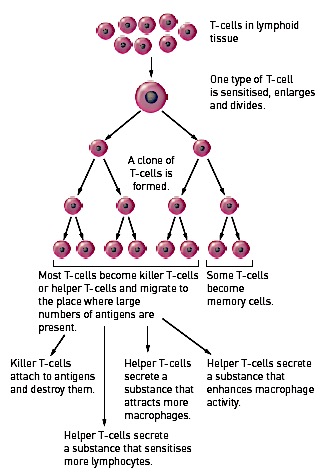 Cell-mediated immunity
T-cell presented with the antigen 

T-cell can now be programmed for that particular antigen, and thus, sensitised
Cell-mediated immunity
Killer T-cells 
Migrate to site of infection 
Attach to invading cells & secrete substance that will destroy the antigen 
Helper T-cells 
Secrete a number of substances
Sensitise lymphocytes at site of infection = intensify immune response
Attract macrophages 
↑ phagocytic activity of macrophages
Suppressor T-cells 
Slows down immune response after infection is dealt with successfully
Release substances that inhibit T- and B-cell activity
Relate these pictures to content you we have just covered!
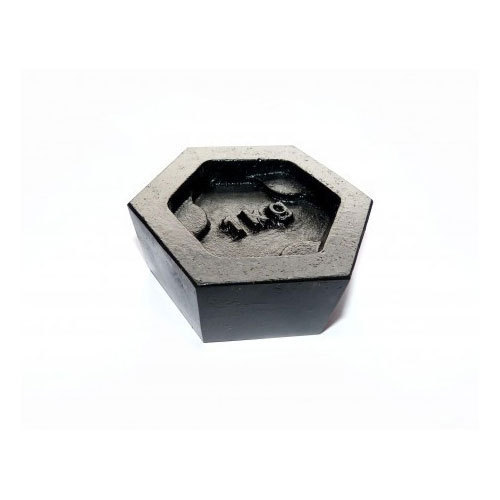 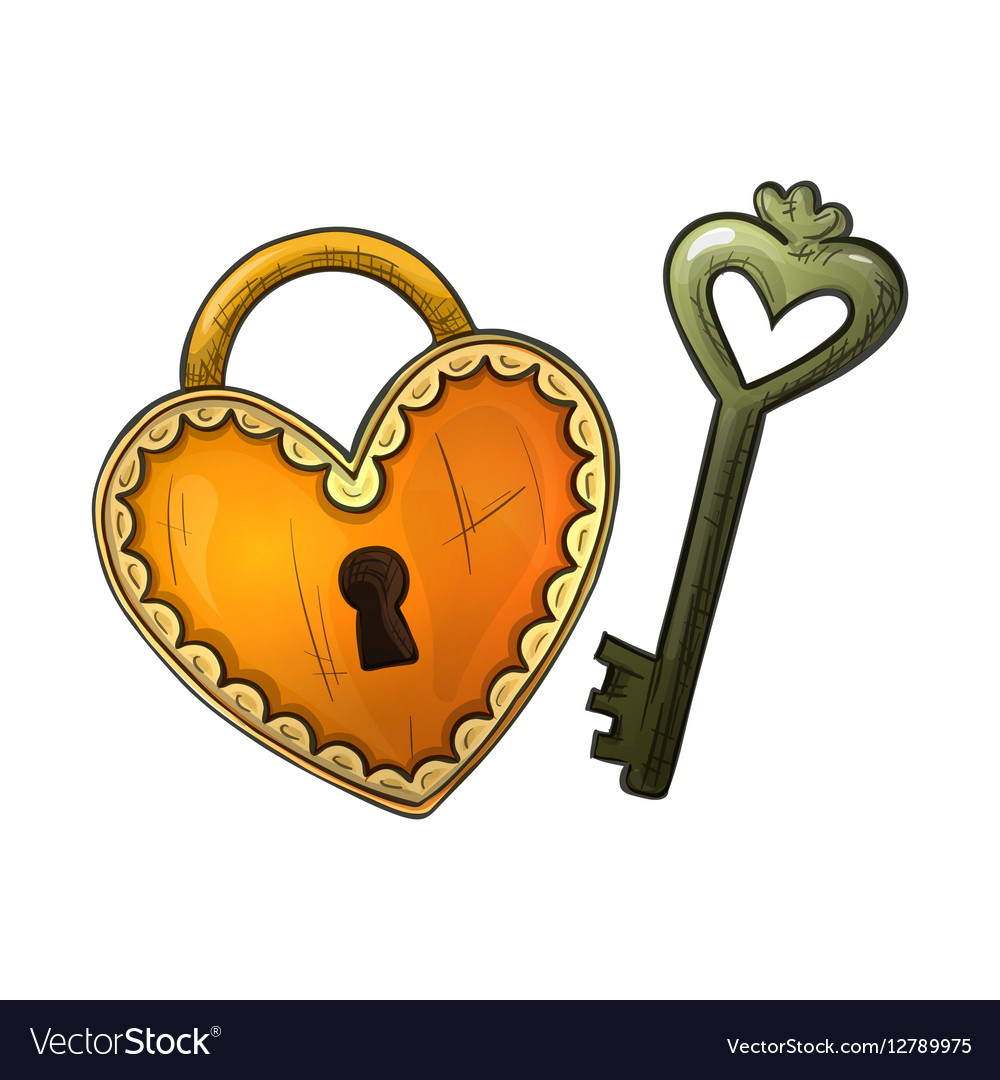 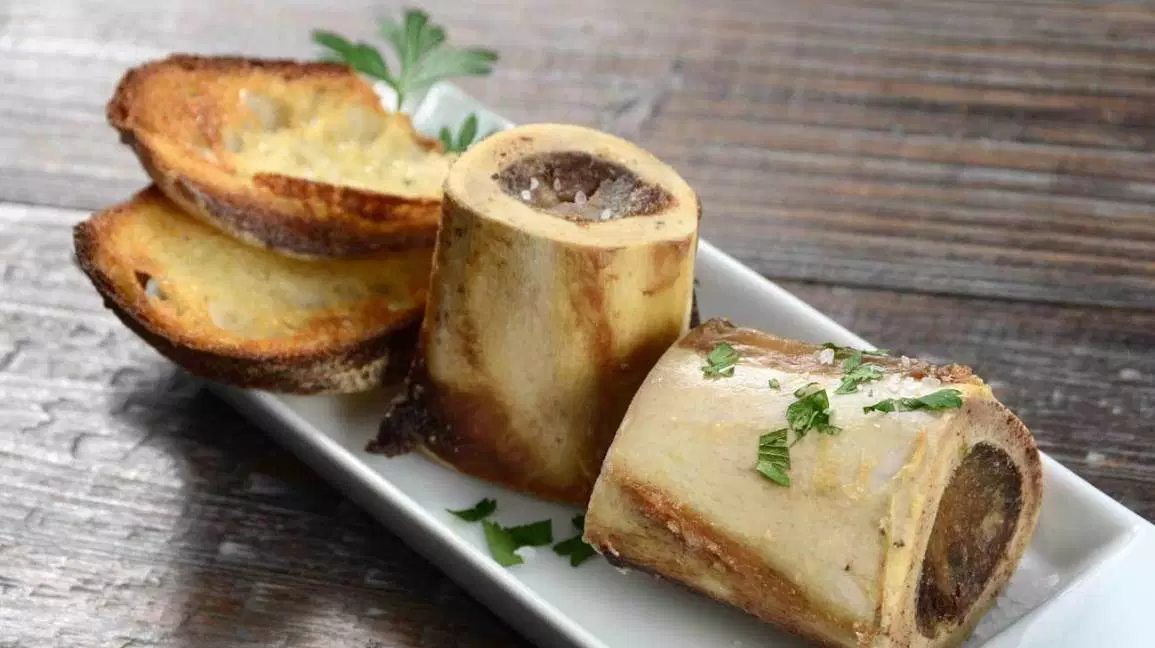 Immune system Part 2: Crash course
https://www.youtube.com/watch?v=2DFN4IBZ3rI